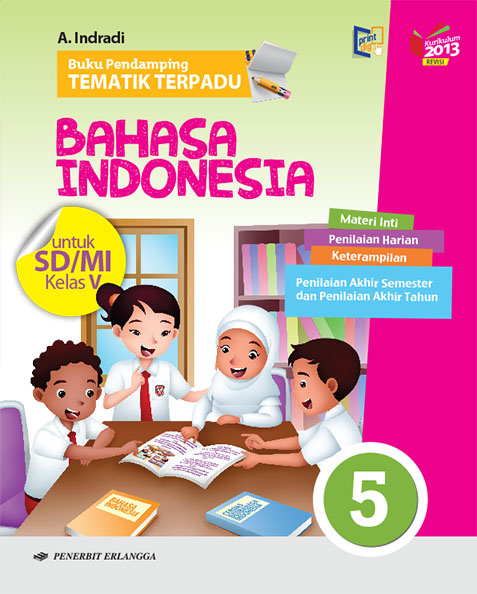 Media Mengajar
Buku Pendamping
TEMATIK TERPADU
Bahasa Indonesia
untuk SD/MI Kelas V
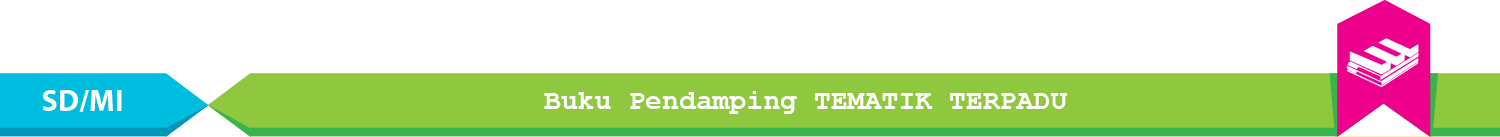 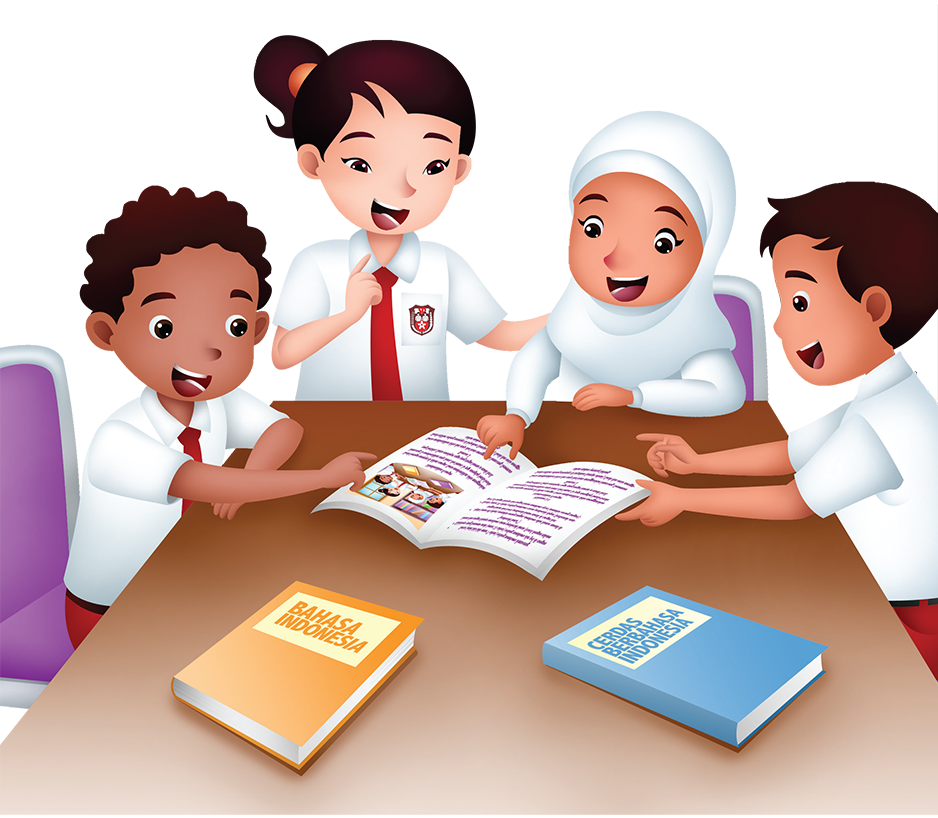 Tema 2
Udara Bersih bagi Kesehatan
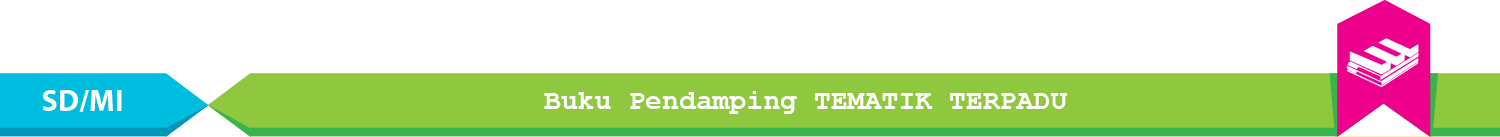 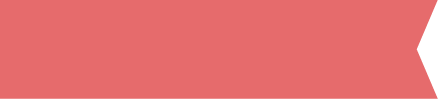 Materi Inti Subtema 1
KD 3.2
Informasi Teks dalam Bentuk Peta Pikiran
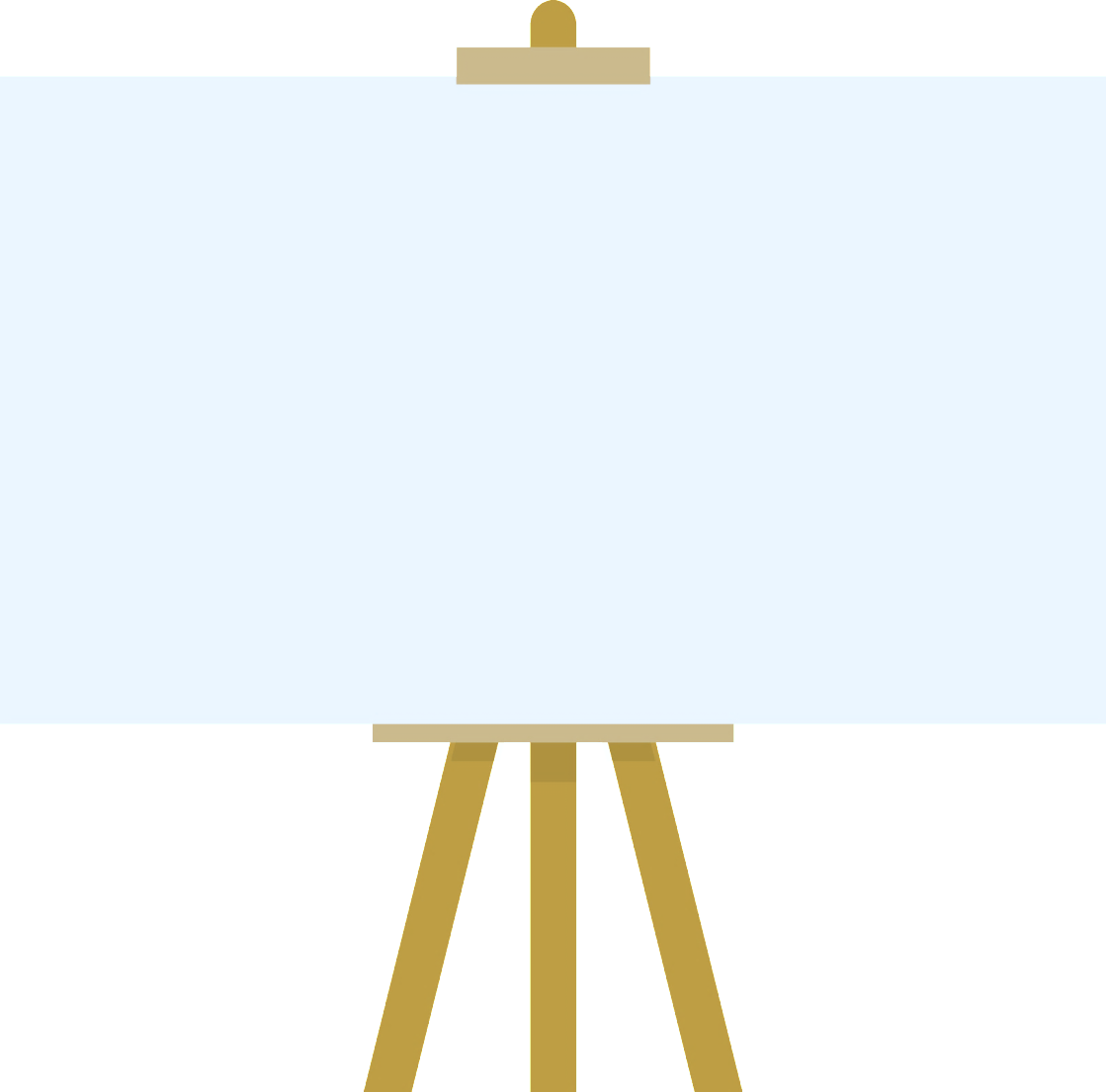 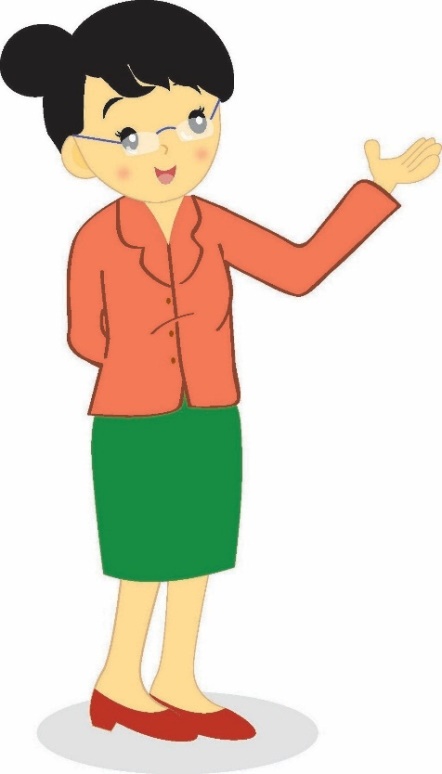 Informasi adalah penjelasan dan pemberitahuan mengenai suatu hal.
Kita dapat memperoleh suatu informasi dari buku dengan membaca judul dan isi teks dengan cermat.
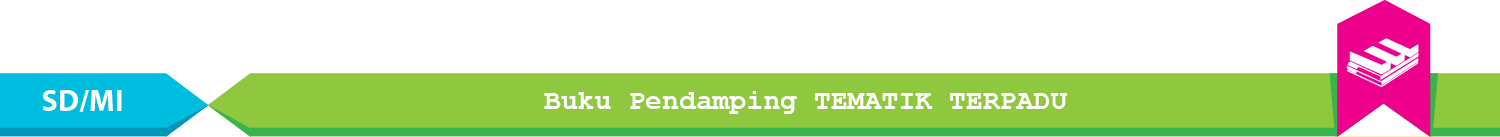 Sebuah informasi dapat ditemukan dalam bentuk peta pikiran.
Peta pikiran adalah cara menyajikan suatu informasi dalam bentuk kata kunci dan diagram.
Sumber informasi dapat berbentuk media cetak (buku, koran, tabloid, dan majalah) atau berbentuk media elektronik (radio, televisi, dan internet).
Contoh peta pikiran
Aspek-aspek kata tanya dalam Informasi
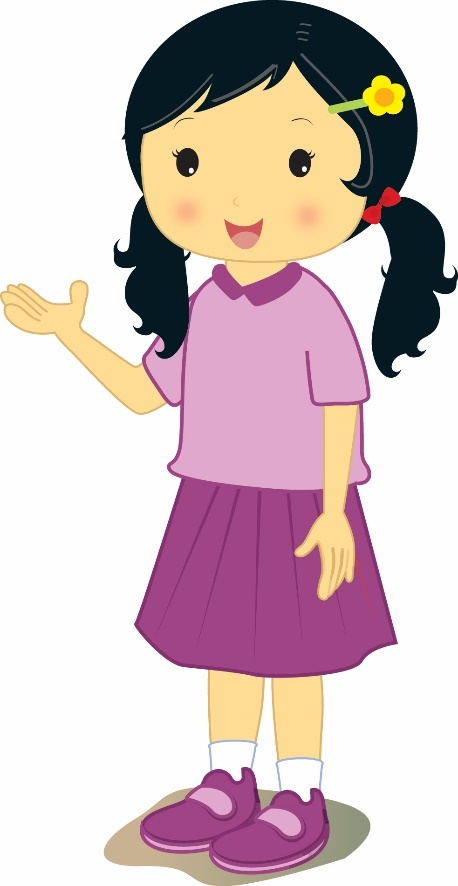 apa menunjukkan penjelasan mengenai suatu hal atau benda.
siapa menunjukkan nama orang, jabatan, atau pekerjaan. 
kapan menunjukkan penyebutan/penjelasan waktu.
di mana menunjukkan penyebutan tempat.
mengapa menunjukkan penyebutan alasan atau sebab.
bagaimana menunjukkan keterangan cara atau proses, penjelasan ciri-ciri, atau karakter tokoh.
Bacalah teks berikut!
Bumi yang kita tinggali saat ini telah kehilangan lebih dari 15 miliar pohon setiap tahunnya. Berkurangnya pohon setiap tahunnya
karena adanya pihak yang tidak bertanggung jawab, seperti penebangan pohon secara liar dan pembakaran hutan. 
Padahal, keberadaan pohon-pohon sangat vital bagi bumi. Kenyataan tersebut mendasari tema Hari Bumi 2016, “Trees for the Earth”. 
Dengan  cara menanam pohon yang tepat, kita dapat membantu menangkal hilangnya spesies serta memberikan peningkatan habitat bagi satwa-satwa di hutan lokal.
Kampanye kali ini menargetkan penanaman sebanyak 7,8 milyar pohon untuk bumi hingga tahun 2020 mendatang.
Mengapa luas hutan berkurang?
Apa tema hari bumi tahun 2016?
Bagaimana cara melindungi lingkungan hutan?
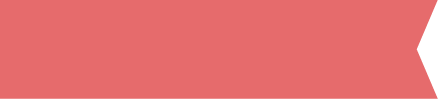 Materi Inti Subtema 2
KD 3.2
Aspek Informasi  dan Kata Tanya dalam Teks
Ingat kembali aspek kata tanya sebuah informasi. Kita menyebutnya dengan Adiksimba (Apa, Di mana, Kapan, Siapa, Mengapa, Bagaimana).
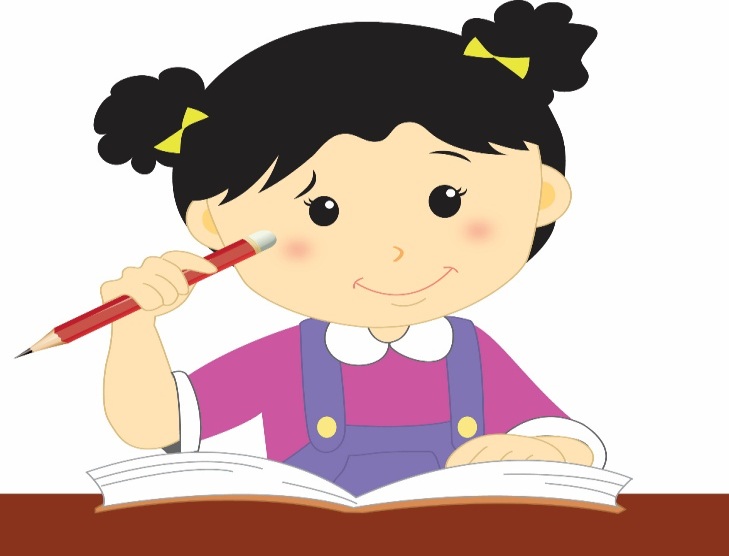 Dalam bahasa Inggris, aspek kata tanya dikenal dengan 5W+1H (What, Where, When, Who, Why, How).
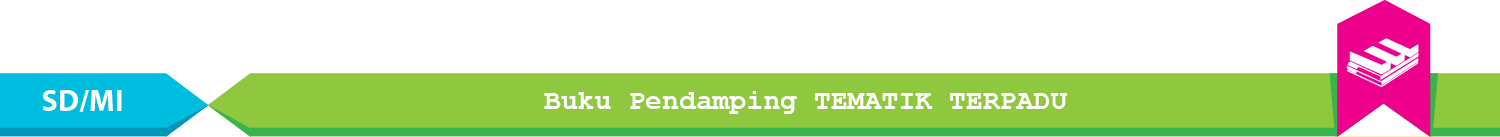 Kita juga dapat menemukan informasi dari teks percakapan.
Teks percakapan adalah teks yang berisi obrolan antara dua orang atau lebih dengan membahas suatu pokok pembicaraan.
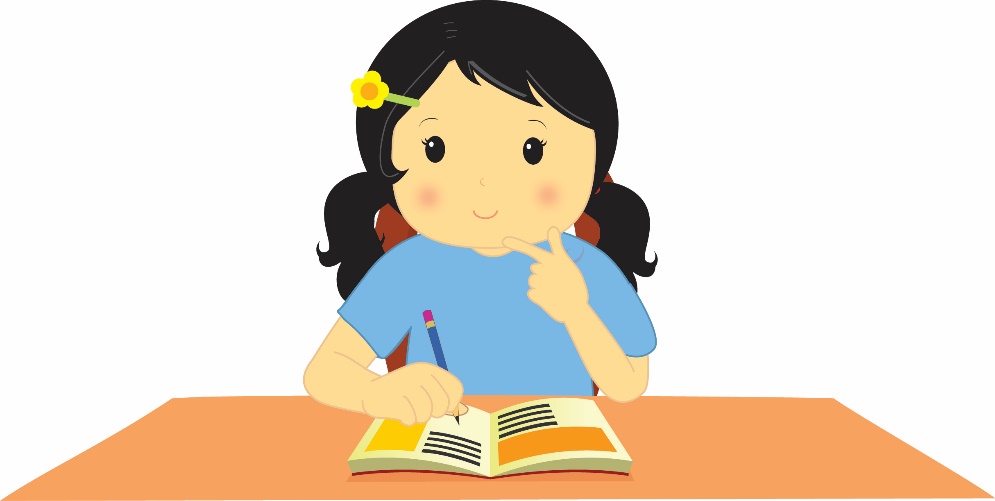 Cara menemukan informasi dari teks percakapan yaitu dengan mencatat pokok pembicaraannya.
Pokok-pokok informasi terdiri atas masalah dan kejadian yang dibicarakan dalam percakapan.
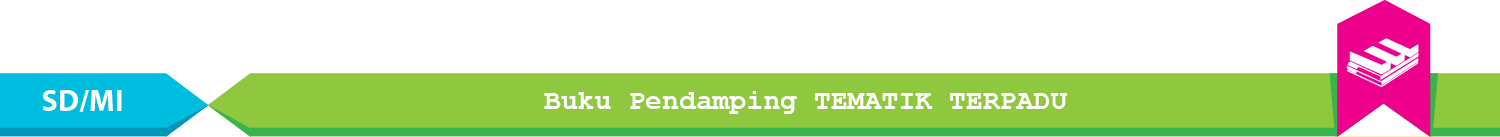 Pokok pembicaraan pada teks percakapan di atas adalah ajakan Nina kepada Lani untuk membersihkan kelas bersama.
Bacalah percakapan berikut!
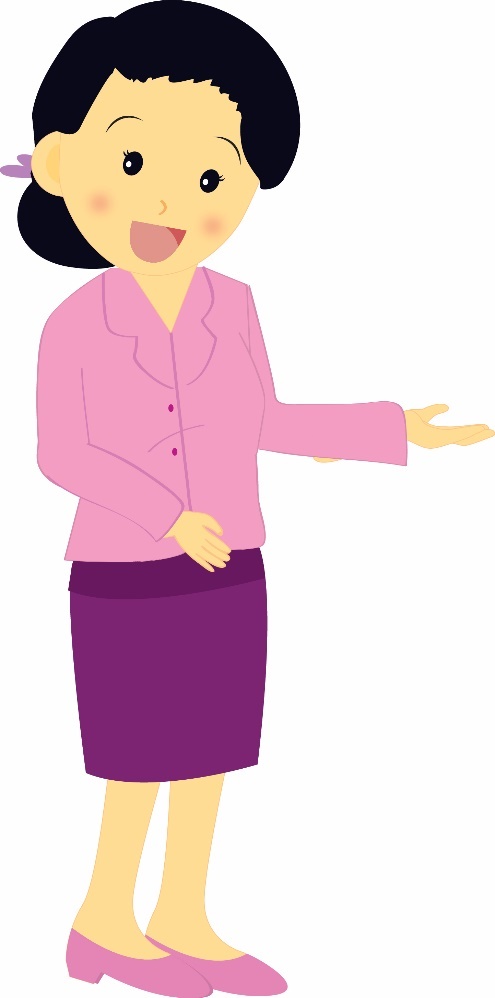 Nina	: Kelas ini sangat kotor dan 	  	 ya, Lani.
Lani	: Benar, Nina. Kelas yang kotor 	tentu membuat kita tidak nyaman 	   	belajar.
Nina	: Bagaimana kalau kita bersihkan 	   	kelas ini bersama?
Lani	: Aku setuju. Ayo, kita ambil sapu 	  	dan kemoceng terlebih dahulu!
Nina	: Ayo, Lani.
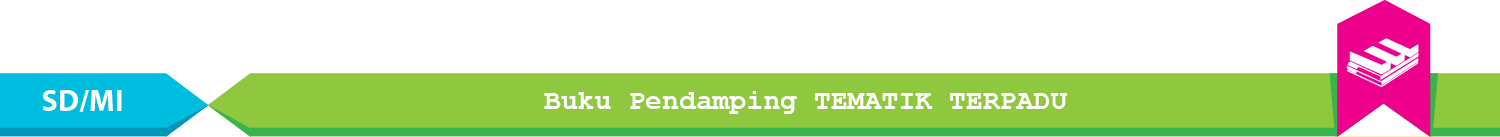 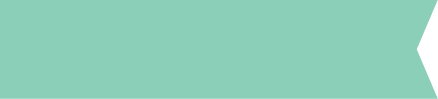 Latihan 2
Dengarkan audio berikut!
Pertanyaan lihat di Buku Pendamping TEMATIK TERPADU Bahasa Indonesia hlm.34
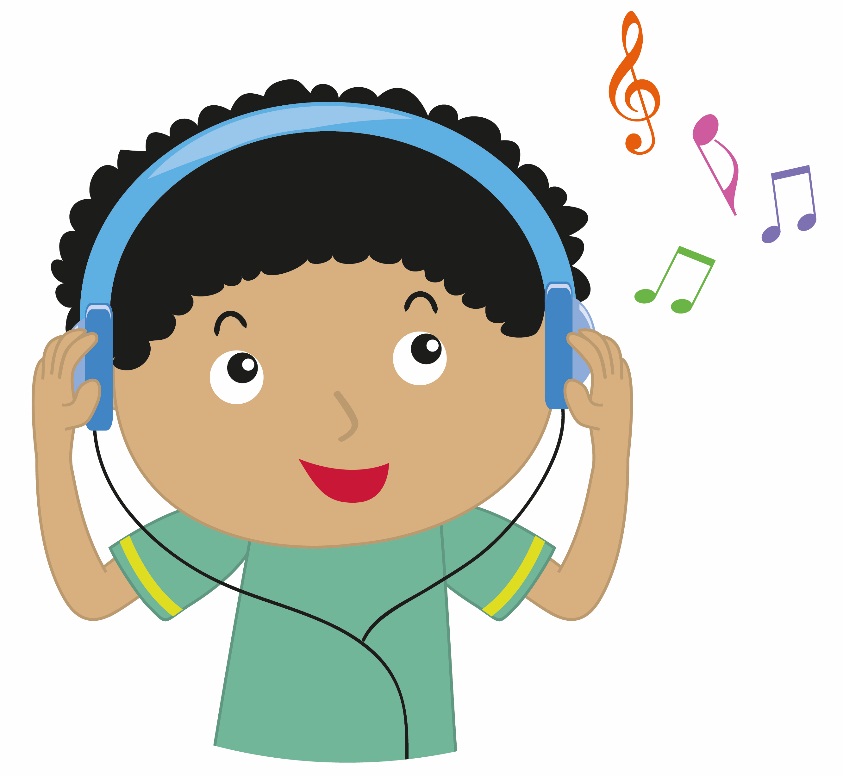 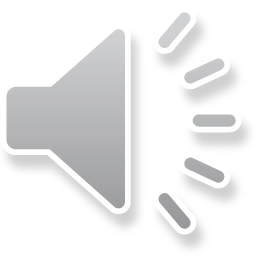 KLIK simbol di atas
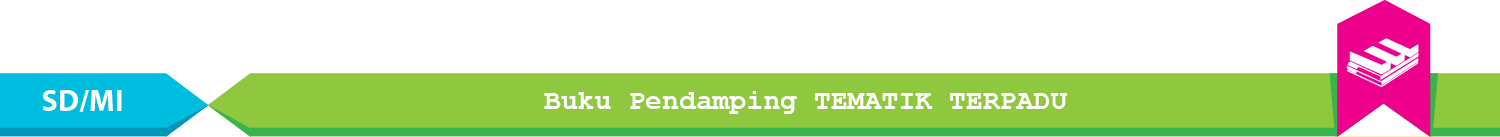 Setelah mengetahui suatu informasi dari suatu teks, kita dapat menyajikannya agar dapat dipahami oleh orang lain.
Pokok informasi: 
Asrinya lingkungan sekitar tempat tinggal Made.
Masyarakat kerja bakti pada setiap akhir pekan.
Kerja bakti bertujuan untuk membersihkan lingkungan.
Masyarakat sebagian menanam pohon dan membuat taman kecil.
Kita dapat menyajikan informasi dengan menuliskan kembali semua pokok informasi menjadi kalimat baru.
Made dan keluarganya tinggal di kawasan perumahan. Setiap akhir pekan, masyarakat sekitar mengadakan kerja bakti. Kerja bakti dilakukan agar lingkungan perumahan menjadi bersih. Selain itu, mereka juga menanam pohon agar udara menjadi sejuk. Beberapa pemuda membuat taman kecil agar lingkungan menjadi asri.
Contoh kalimat baru
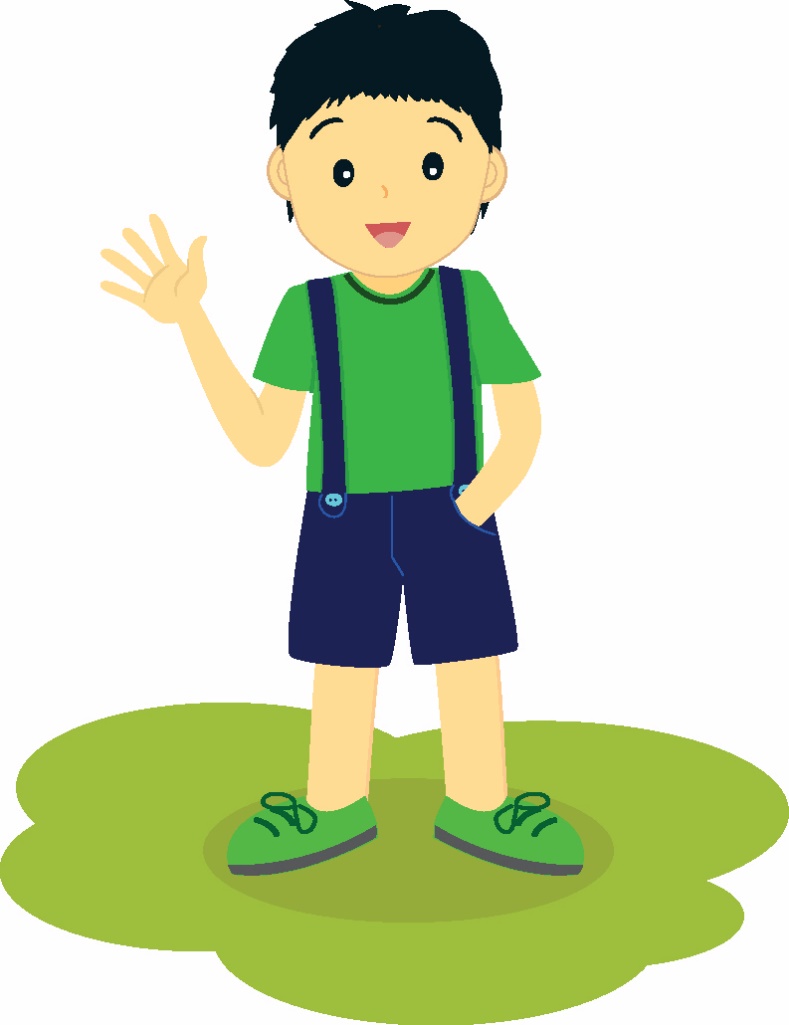 Pokok informasi: 
Lingkungan sekitar tempat tinggal Made sangat asri. Masyarakat kerja bakti pada setiap akhir pekan. Kerja bakti bertujuan untuk membersihkan lingkungan. Ada yang sebagian menanam pohon dan  ada juga membuat taman kecil. Selain membersihkan lingkungan, kerja bakti juga menciptakan suasana sejuk dan asri.
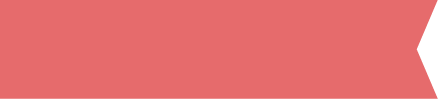 Materi Inti Subtema 3
KD 3.1
Menyajikan Informasi dari Teks
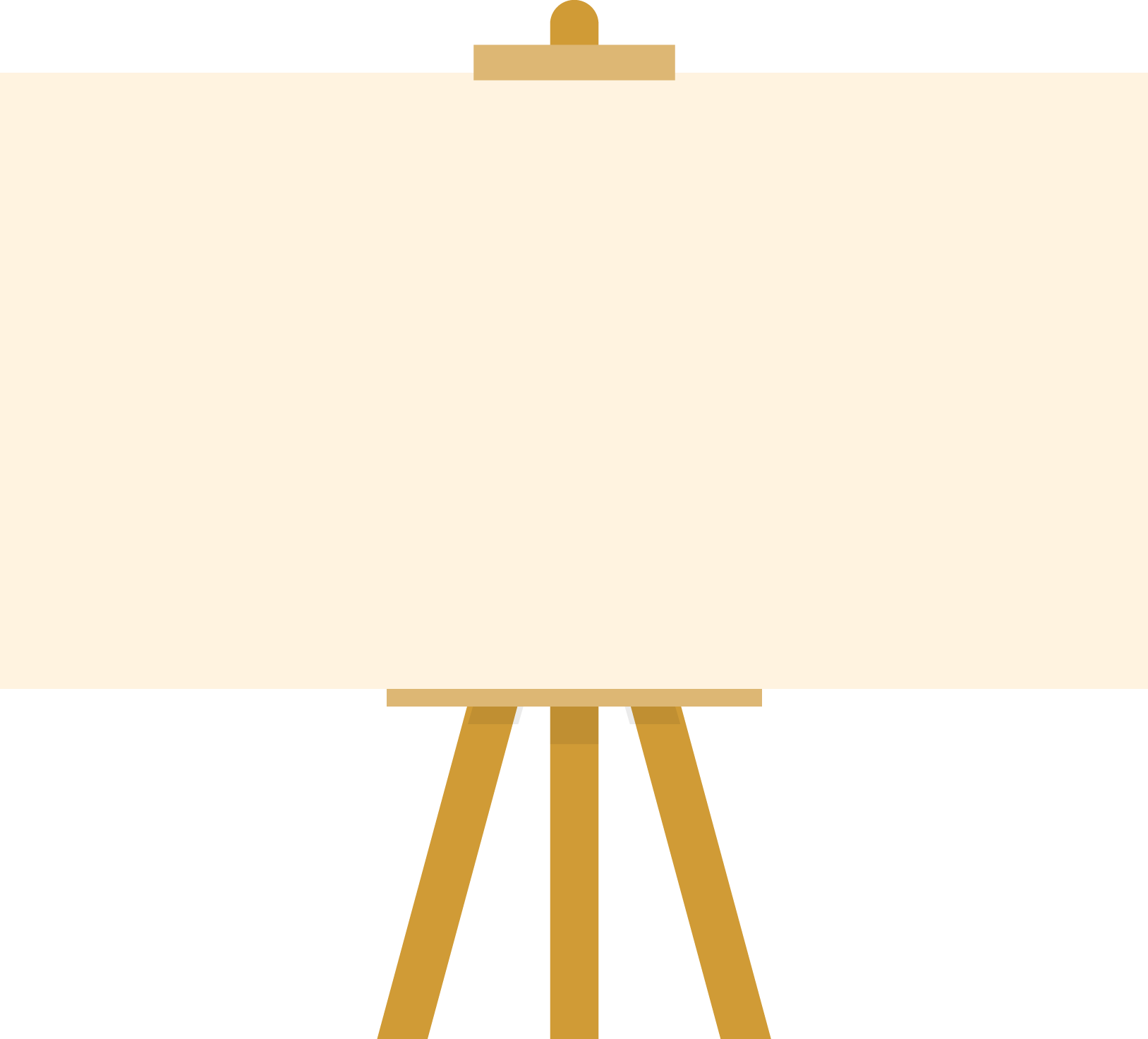 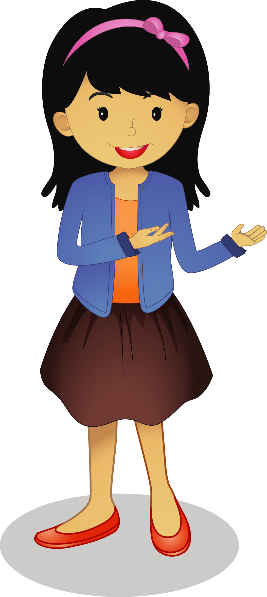 Ayo, ingat kembali. Kita dapat menyajikan informasi dengan menuliskan kembali semua data ke dalam kalimat-kalimat.
Kita juga dapat menuliskan aspek: apa, di mana, siapa, kapan, mengapa, dan bagaimana dari informasi tersebut.
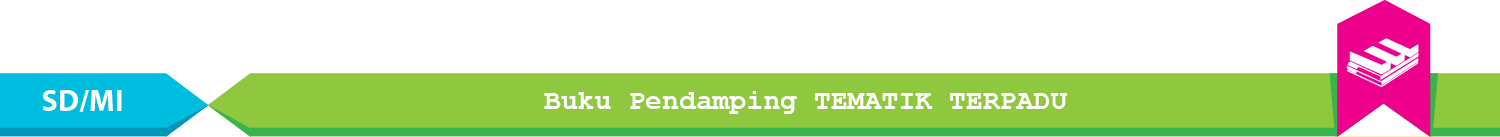 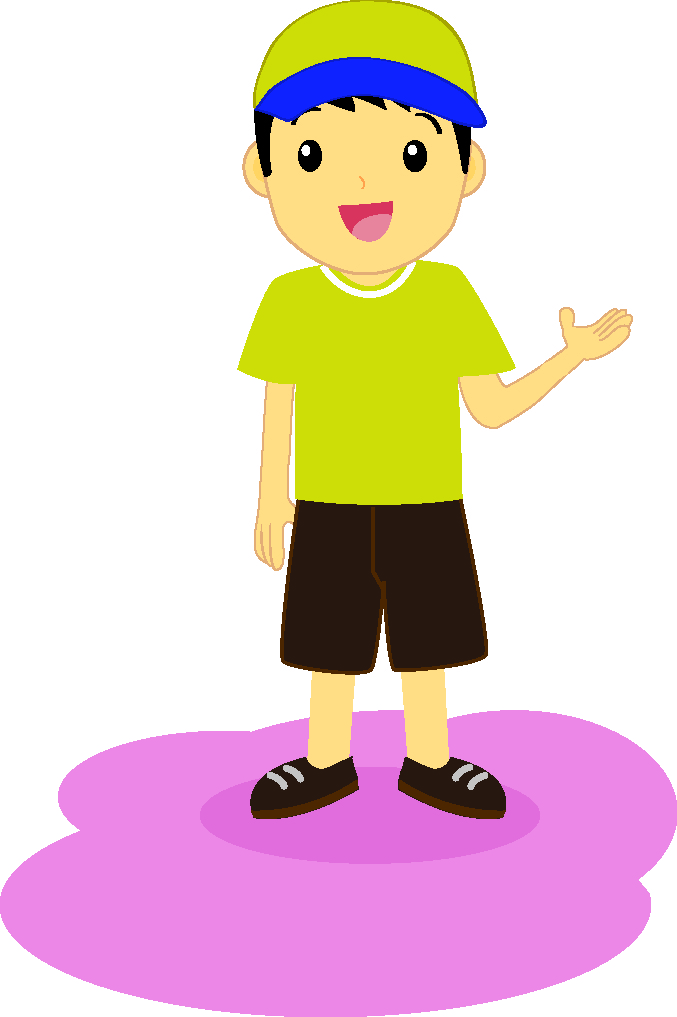 Kalimat efektif adalah susunan kata yang mengikuti kaidah kebahasaan secara baik dan benar dan terdiri dari kosakata yang baku.
Contoh kalimat efektif:
Nina membeli permen di toko.
 (S)         (P)           (O)          (K)
Kosakata baku yaitu kata-kata yang terdapat dalam kamus.
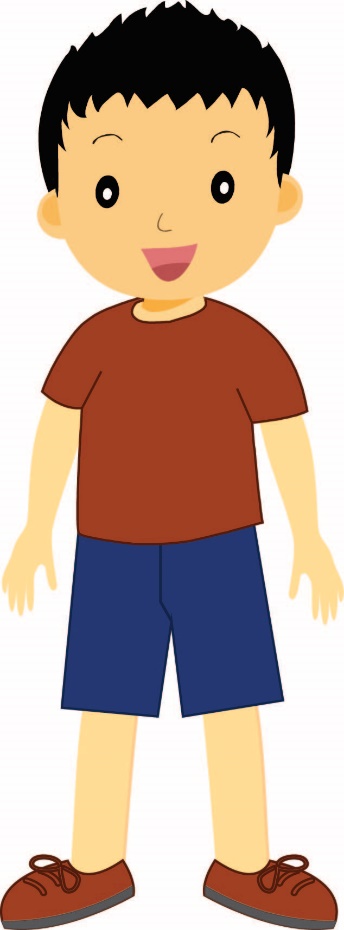 Contoh:
Apotik (tidak baku)  --> Apotek (baku)
Antri (tidak baku) --> Antre (baku)
Ijin (tidak baku) --> Izin (baku) 
Sukur (tidak baku) --> Syukur (baku)
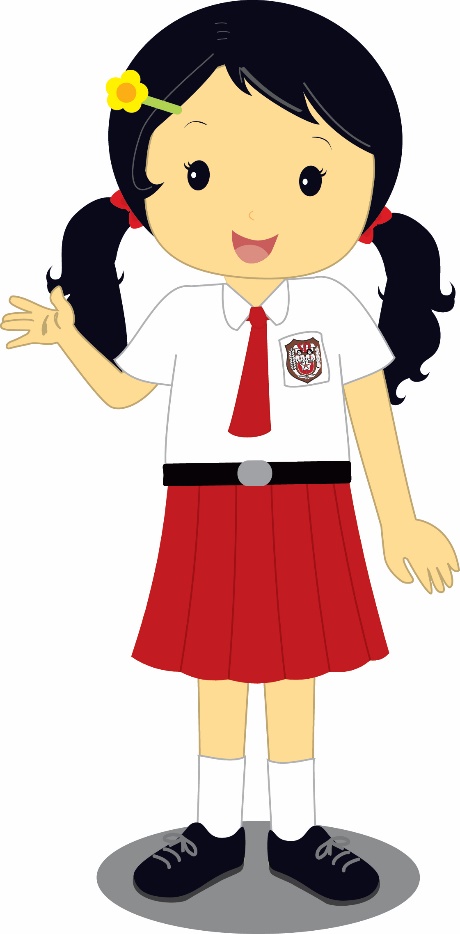 Cara menemukan informasi dari teks percakapan, yaitu: 
cari kata-kata atau kalimat yang diucapkan pelaku percakapan, 
catat pokok pembicaraannya, 
gunakan kalimat efektif dalam menuliskan sebuah informasi.
Bacalah percakapan berikut!
Informasi pada percakapan tersebut, yaitu peristiwa kabut asap di Riau.
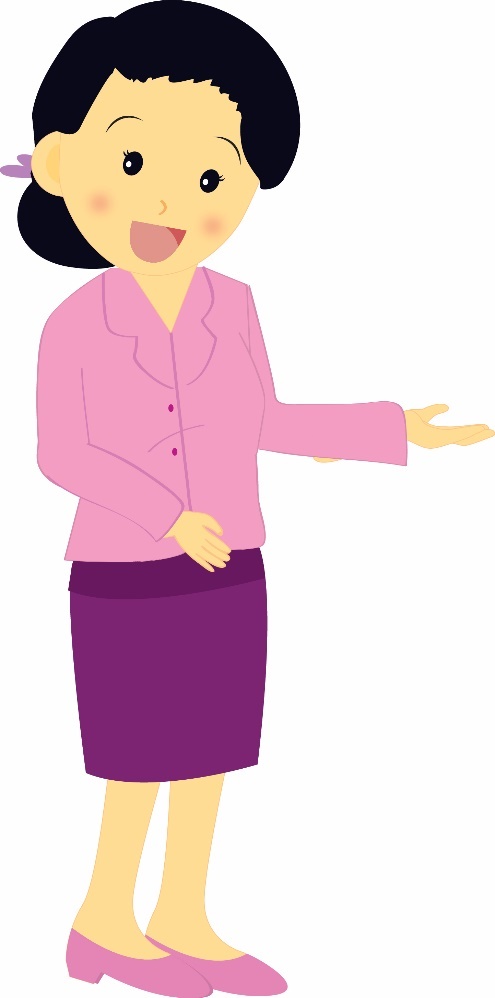 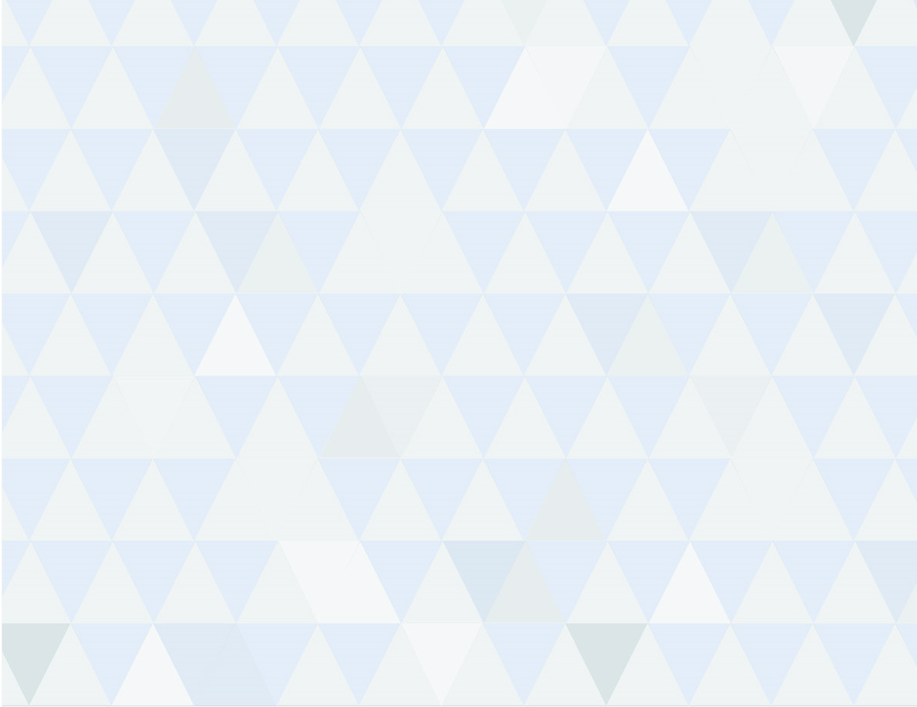 Nina	: Deli, pernahkah kamu mendengar
	  tentang peristiwa kabut asap?
Deli	: Iya, aku tahu. Salah satu peristiwa
	  kabut asap yang pernah terjadi di
	  Indonesia, yaitu di provinsi Riau.
Nina	: Kapan itu terjadi?
Deli	: Menurut berita yang aku baca,
	  peristiwa kabut asap itu terjadi pada
	  tahun 2016. Waktu itu kabut asap
	  sangat tebal, sehingga negara
	  Singapura juga mengalami hal yang
	  sama.
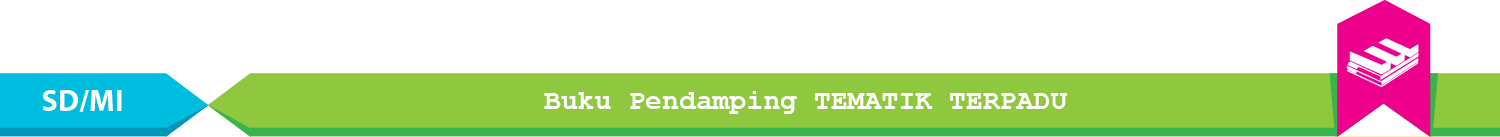